Взаимодействие подросткового возраста: как стать идеальным родителем
Подготовила: Сапровская М.Г.
Подростковый возраст — сложный и во многом противоречивый период жизни ребенка. Резкие изменения, происходящие в физическом и психологическом облике, особенно бросаются в глаза родителям. Подростковый возраст — период кризиса, открытий, становления ценностей, мировоззрения в развитии личности ребенка.
Для подросткового возраста можно выделить такие характерные черты:
демонстративность во всем (поведение, внешний вид); 
эмоциональная нестабильность (импульсивность, перепады настроения, повышенная ранимость, обидчивость);
бурный рост, развитие и перестройка организма, неравномерность физического развития;
повышенная чувствительность к оценке посторонних; 
потребность в принятии сверстниками;
стремления противопоставить себя взрослым, отстаивать свою независимость и права; 
снижение родительского авторитета; 
бунт против контроля со стороны взрослых и одновременно потребность в руководстве и ожидание поддержки;
Типы конфликтов и способы их преодоления
Конфликт неустойчивого родительского восприятия.
Рекомендации родителям:
осознайте противоречивость своих чувств;
погасите в себе недовольство и раздражение;
объективно оценивайте достоинства и недостатки подростка;
сбалансируйте систему обязанностей и прав.
Диктатура родителей
Рекомендации родителям:
не входите в комнату без стука или в отсутствие хозяина;
не трогайте личные вещи;
не подслушивайте телефонные разговоры;
оставьте за подростком право выбора друзей, одежды, музыки;
не наказывайте физически, не унижайте.
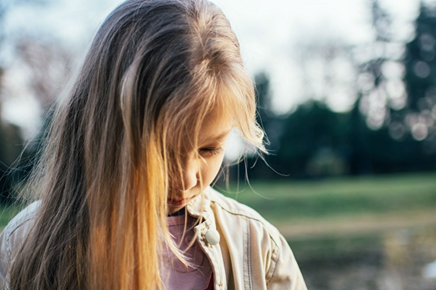 Мирное сосуществование – открытый конфликт
Рекомендации родителям:
поменяйте тактику общения;
установите систему запретов и включитесь сами в жизнь подростка;
помогите ему участвовать в жизни семьи;
создайте семейный совет, на котором бы решались многие проблемы всей семьи.
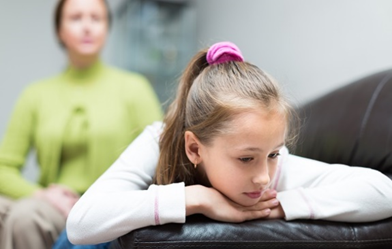 Конфликт опеки
Рекомендации родителям:
постарайтесь изменить свое поведение;
не отказывайтесь от контроля, но сведите опеку к минимуму;
не требуйте от ребенка правильных поступков, примите его таким, какой он есть;
помогайте, но не решайте за него все проблемы;
стимулируйте общение ребёнка со сверстниками;
дозируйте опеку, похвалу и порицание.
Конфликт родительской авторитетности
Рекомендации родителям:
измените отношение к своему ребенку;
станьте терпимее к недостаткам подростка;
восстановите доверие и уважение ребенка к самому себе;
найдите и развивайте в ребенке те достоинства, которые свойственны его натуре;
не унижайте, а поддерживайте;
не вступайте в бесконечные споры, не допускайте молчаливой, «холодной» войны;
уверьте ребенка в том, что вы всегда будете его любить, что гордитесь тем-то и тем-то, чего в вас недостает;
поймите, что ему трудно.
Оптимальный тип семьи – партнерство
не ограждайте ребенка от горестей и радостей взрослого человека, а делайте соучастниками ваших переживаний. Делайте это прямо, смело, давая доступные разъяснения;
не запугивайте, не сгущайте краски, поделитесь своими надеждами;
все должно быть общее: и радость, и слезы, и смех;
равномерное участие во всех советах, решениях семьи;
ограничения и поощрения обсуждаются вместе, ребенок тоже высказывает свое мнение
Как построить разговор с подростком?
Не паникуйте! 
Выслушивайте.
Будьте внимательны.
Уважайте эмоции.
Вселяйте надежду.
Ищите выход из 
трудной ситуации.
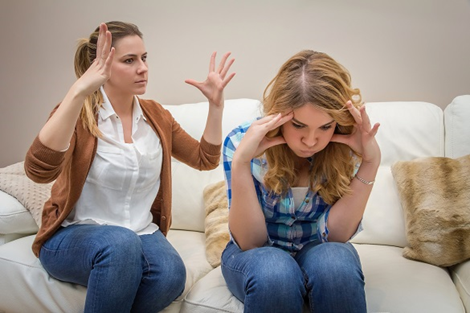 Цель воспитания – научить наших детей обходиться без нас.
Для того чтобы процесс отделения подростка завершился успешно, мы рекомендуем родителям:
Воспринимать ребенка таким, какой он есть, а не таким, каким его хотели бы видеть вы.
Поощрять выражение независимых мыслей, чувств и действий ребенка.
Не впадать в отчаяние и депрессию, если ребенок отказывается от вашей помощи.
Не пытаться прожить жизнь за ребенка.
Признать в ребенке самостоятельную личность, со своими желаниями и стремлениями.
Чего НЕ следует делать родителям в отношении подростка
Золотые правила воспитания
Любите своего ребенка, и пусть он никогда не усомнится в этом.                                 
Принимайте ребенка таким, какой он есть, со всеми достоинствами и недостатками.
Опирайтесь на лучшее в ребенке, верьте в его возможности.
Стремитесь понять своего ребенка, чаще ставьте себя на его место. 
Создайте условия для успеха ребенка: дайте ему возможность почувствовать себя сильным, умелым, удачливым. 
Не пытайтесь реализовывать в ребенке свои несбывшиеся мечты и желания. 
Помните, что воспитывают не слова, а личный пример. 
Не сравнивайте своего ребенка с другими детьми, особенно не ставьте их в пример. Помните, что каждый ребенок неповторим и уникален. 
Не рассчитывайте на то, что ребенок вырастет таким, как вы хотите. 
Помните, что ответственность за воспитание ребенка несете именно вы.
11 ЕСЛИ для Вас
Если ре­бен­ка час­то кри­ти­ку­ют – он учит­ся осуж­дать.Если ре­бен­ка час­то хва­лят – он учит­ся оце­ни­вать.Если ре­бен­ку де­мон­ст­ри­ру­ют враж­деб­ность – он учит­ся агрессивности.Если с ре­бен­ком чест­ны – он учит­ся спра­вед­ли­вос­ти.Если ре­бен­ка час­то вы­сме­и­ва­ют – он становится замкнутым.Если ре­бе­нок жи­вет с чувст­вом без­опас­нос­ти – он учит­ся ве­рить.Если ре­бен­ка час­то по­зо­рят – он учит­ся чувст­во­вать се­бя ви­но­ва­тым.Если ре­бен­ка час­то одоб­ря­ют – он учит­ся хо­ро­шо к се­бе от­но­сить­ся.Если к ре­бен­ку час­то бы­ва­ют сни­схо­ди­тель­ны – он учит­ся быть тер­пе­ли­вым.Если ре­бен­ка час­то под­бад­ри­ва­ют – он при­о­бре­та­ет уве­рен­ность в се­бе.Если ре­бе­нок жи­вет в ат­мо­сфе­ре друж­бы и чувст­ву­ет се­бя не­об­хо­ди­мым – он учит­ся на­хо­дить в этом ми­ре любовь.
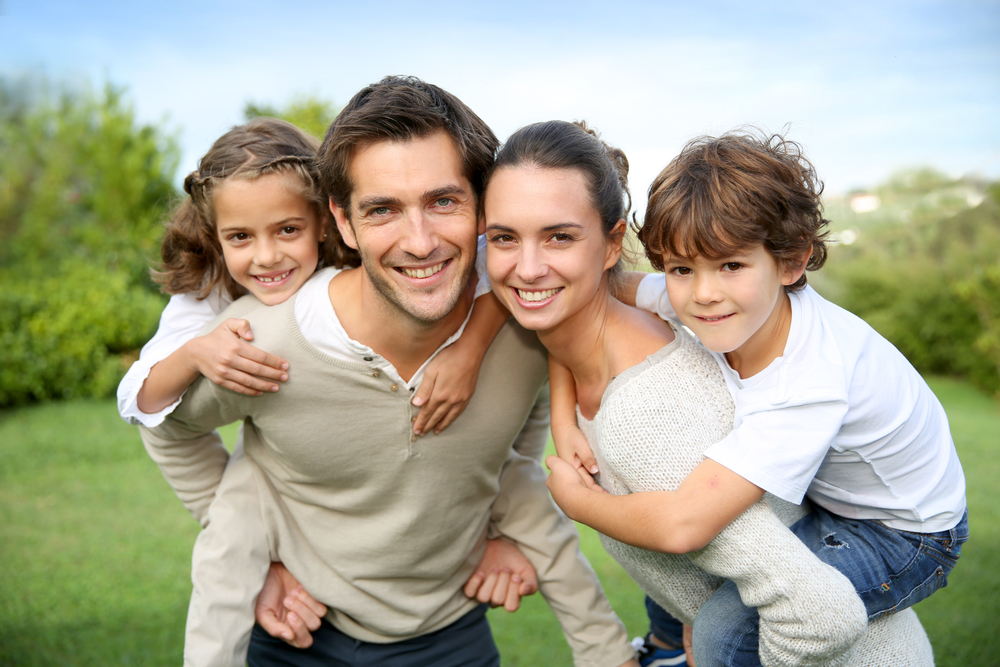 Рекомендуемая литература
Ваш беспокойный подросток», Роберт и Джин Байярд,
«Как говорить, чтобы подростки слушали, и как слушать, чтобы подростки говорили», Эйлен Мазлиш.
Спасибо за внимание!